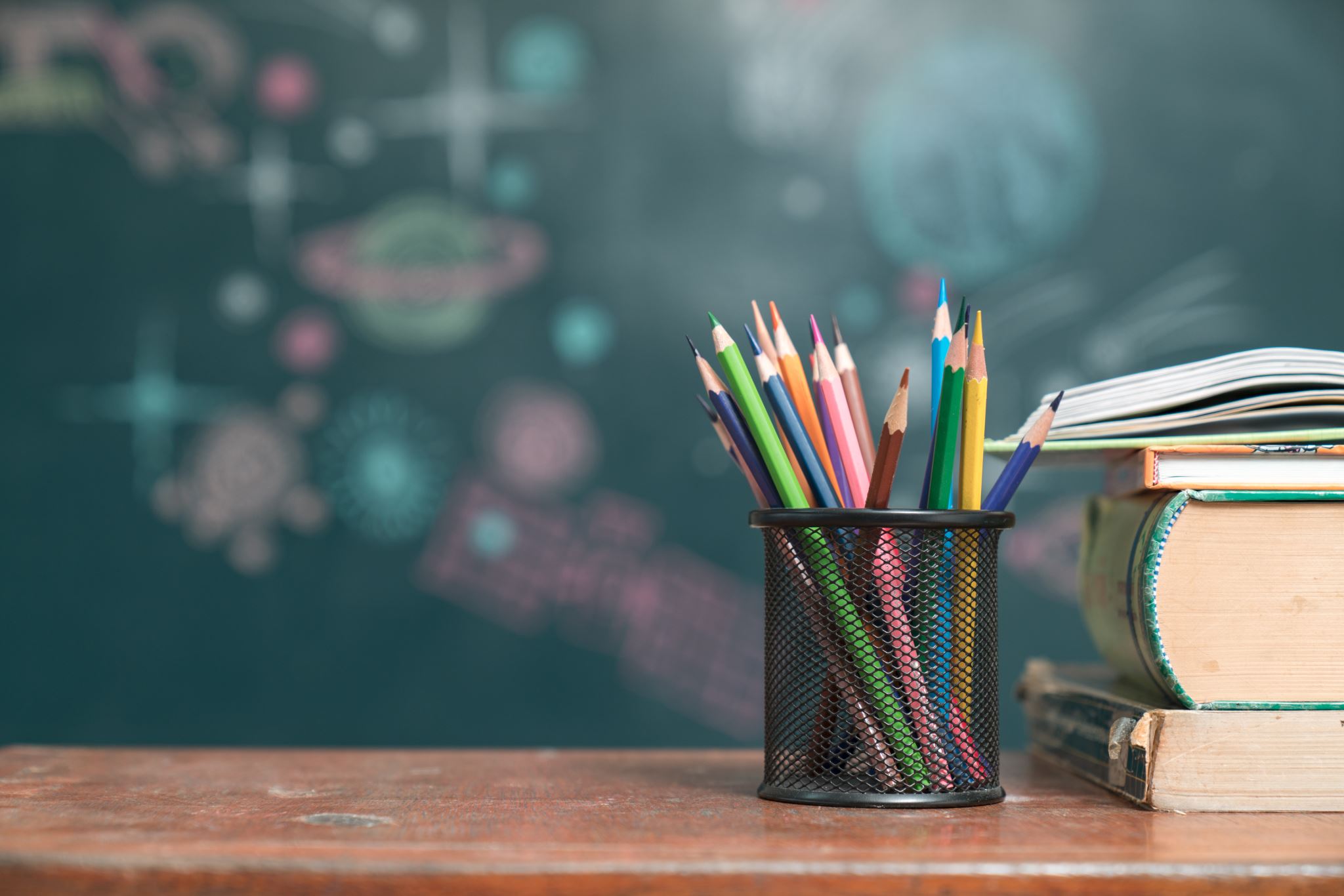 Supporting your child through their exams
A guide for Parents and Carers
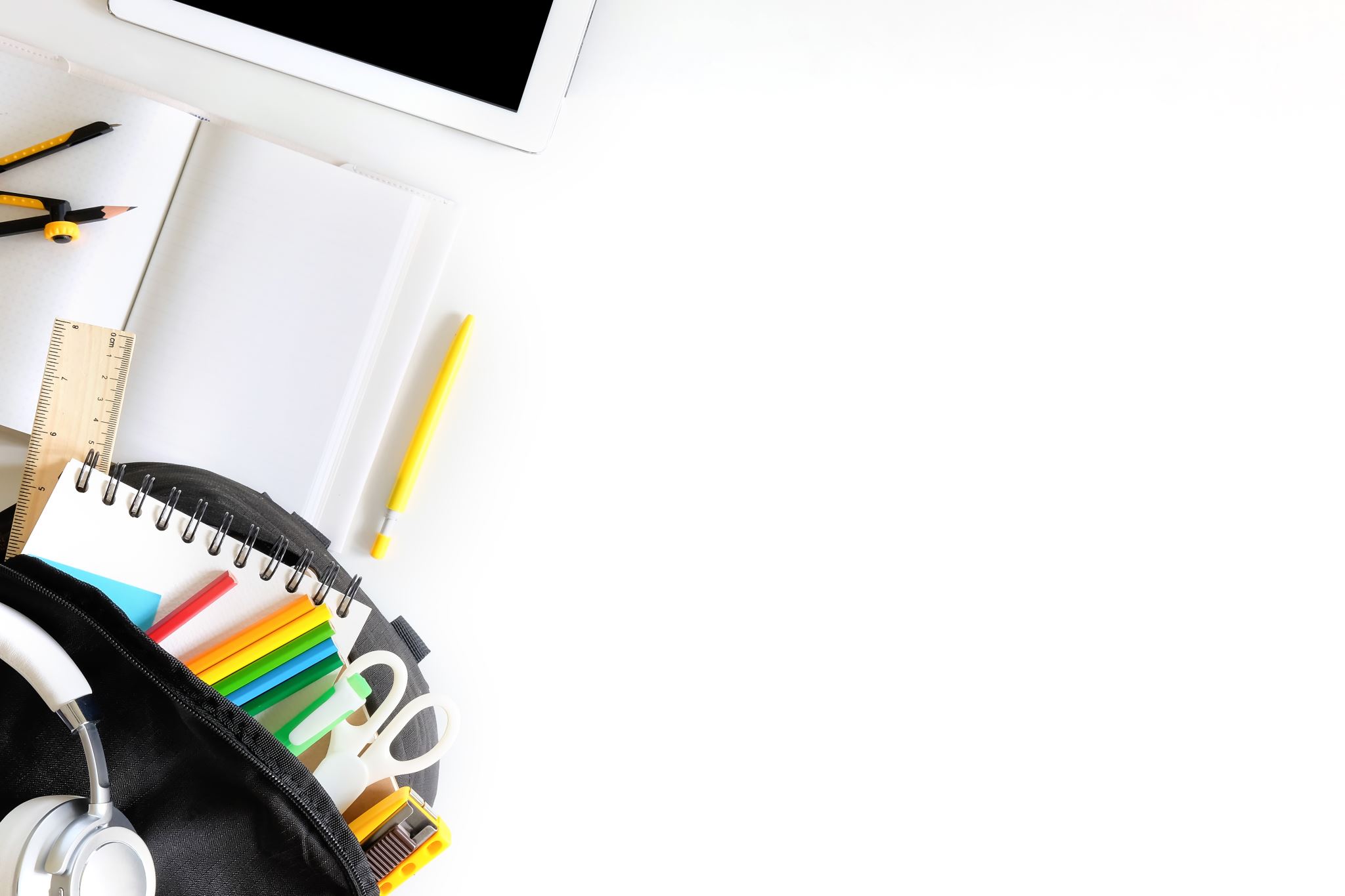 St Andrew’s Academy School Website contains a range of pages to support you and your child.
Practical Information:  Our SQA and Practice Exams page has all the information you need about the Practice Exam Diet and the actual SQA Diet of exams.  This is updated in December to include the latest Practice Exam timetable and the PowerPoint that will be shown to all pupils before the Christmas holidays
The School Website
In March the page is updated to show the SQA timetable; the Easter Revision timetable; all the information and documentation sent out by the SQA; information about “MY SQA” (registering for your results text); revision support  and transport arrangements for exams which take place during holidays.
In July, the page is updated with information about the August Results Day, staff support available during results day, the SQA helpline number and advice about Appeals
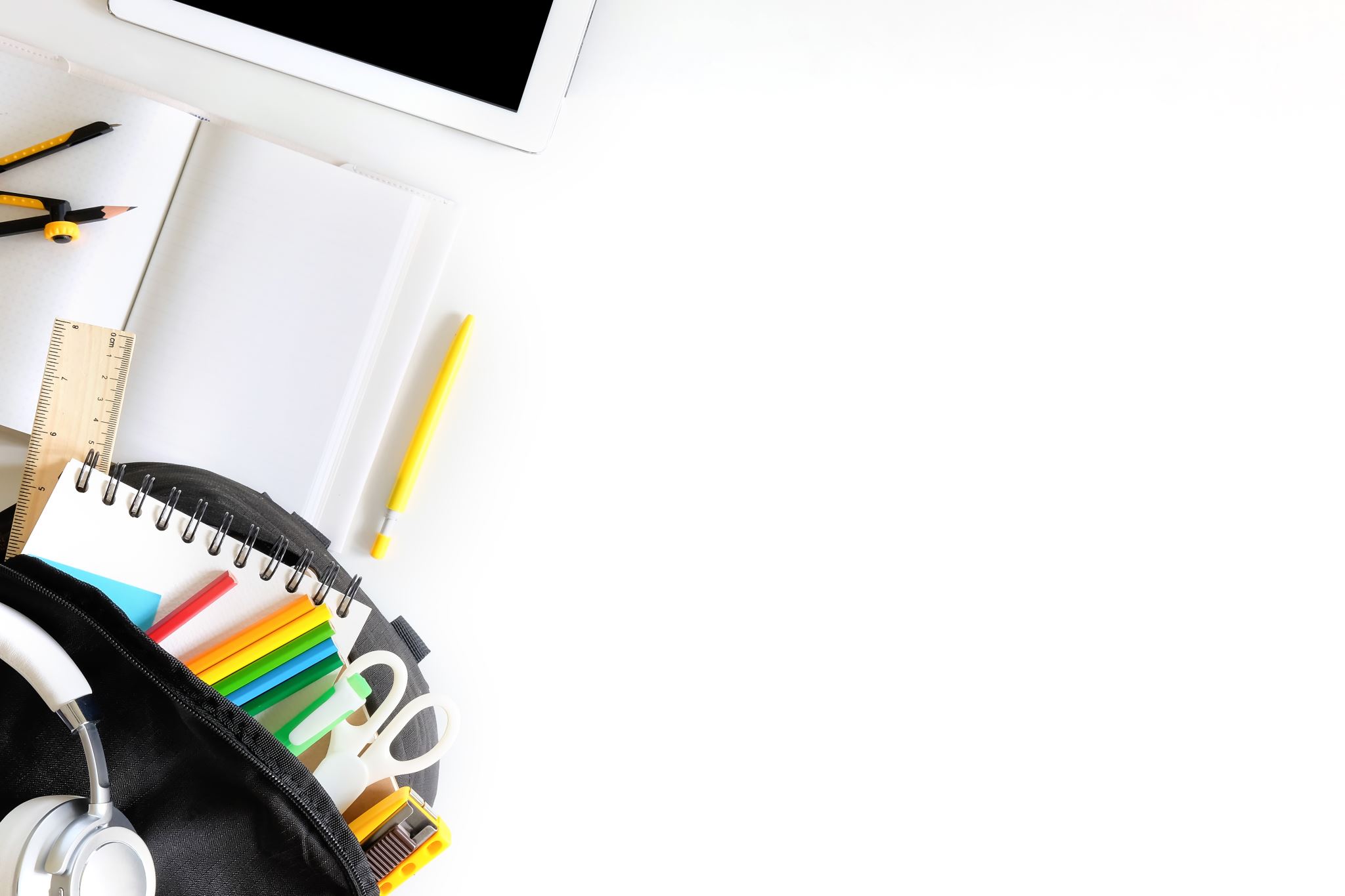 St Andrew’s Academy School Website contains a range of pages to support you and your child.
Our Exams page:
The School Website
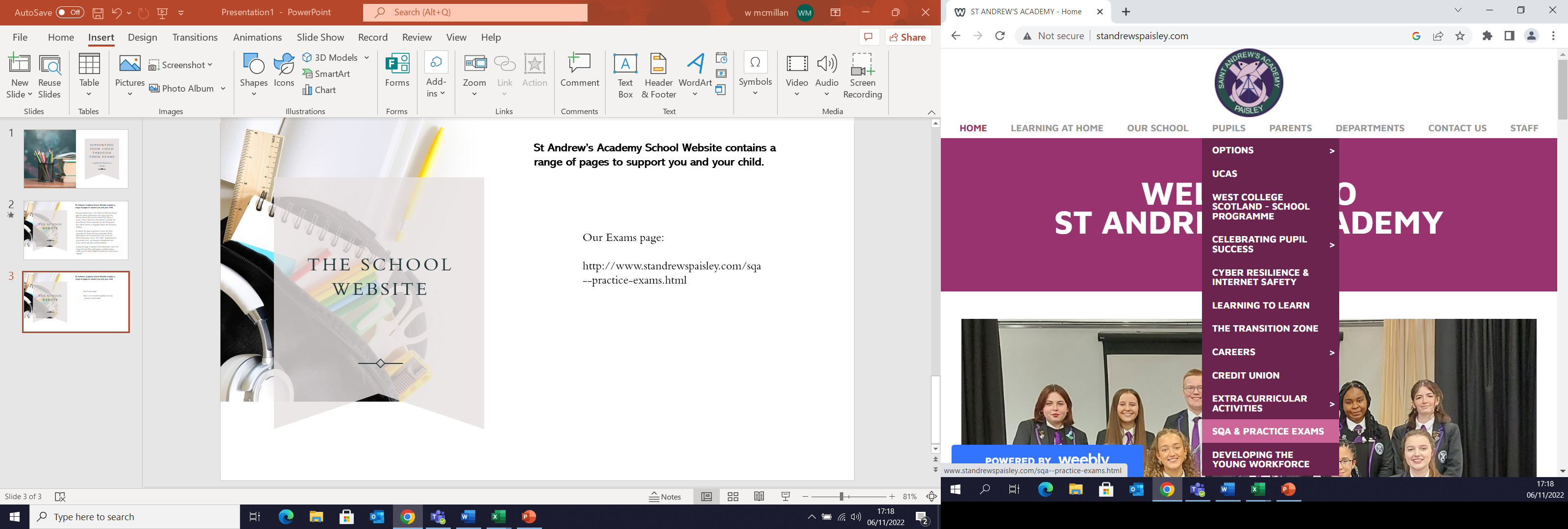 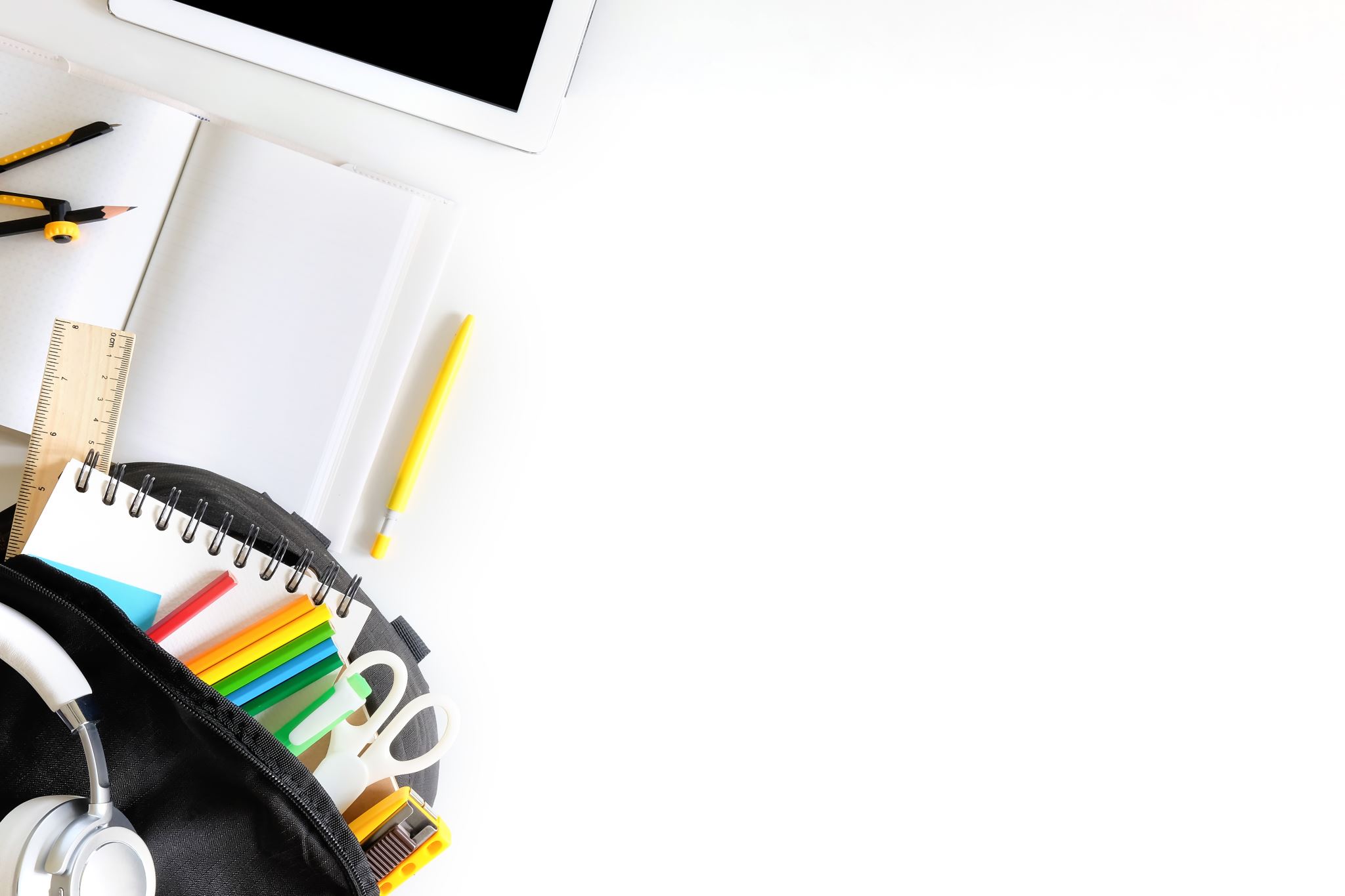 The SQA Page is another invaluable source of information
The SQA has a page specifically for learners and young people to give them information about their exams and any important updates.   You can follow SQA on Instagram, FB, Twitter and even TikTok for updates and blog information.
The SQA Website
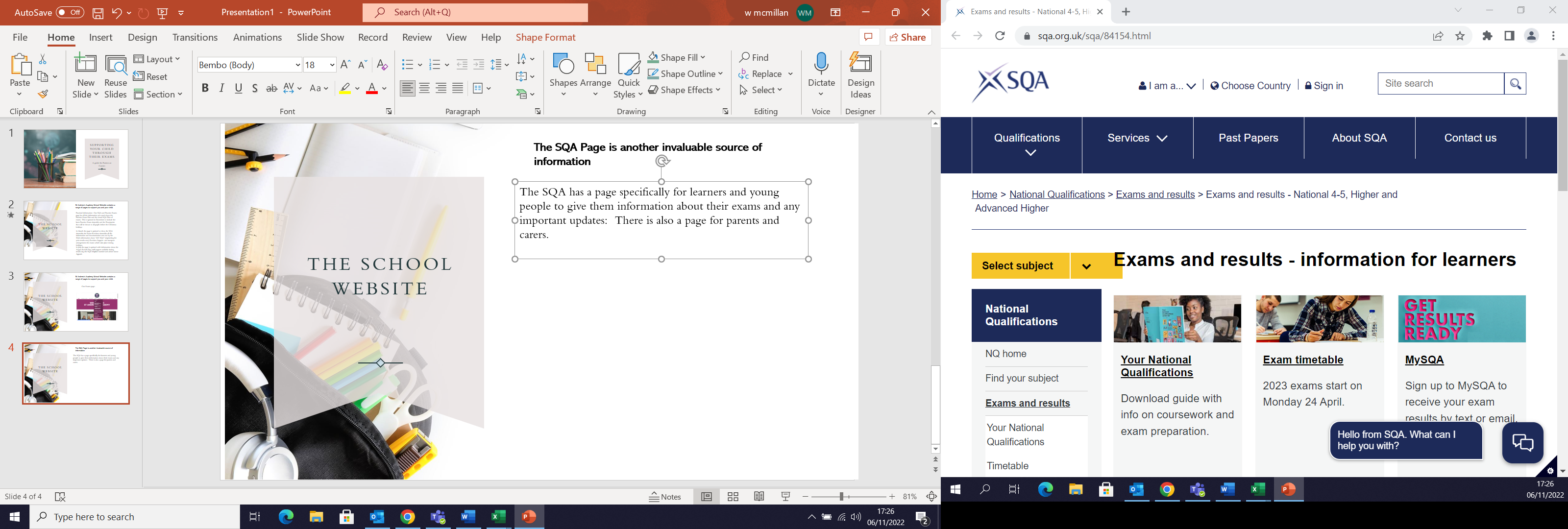 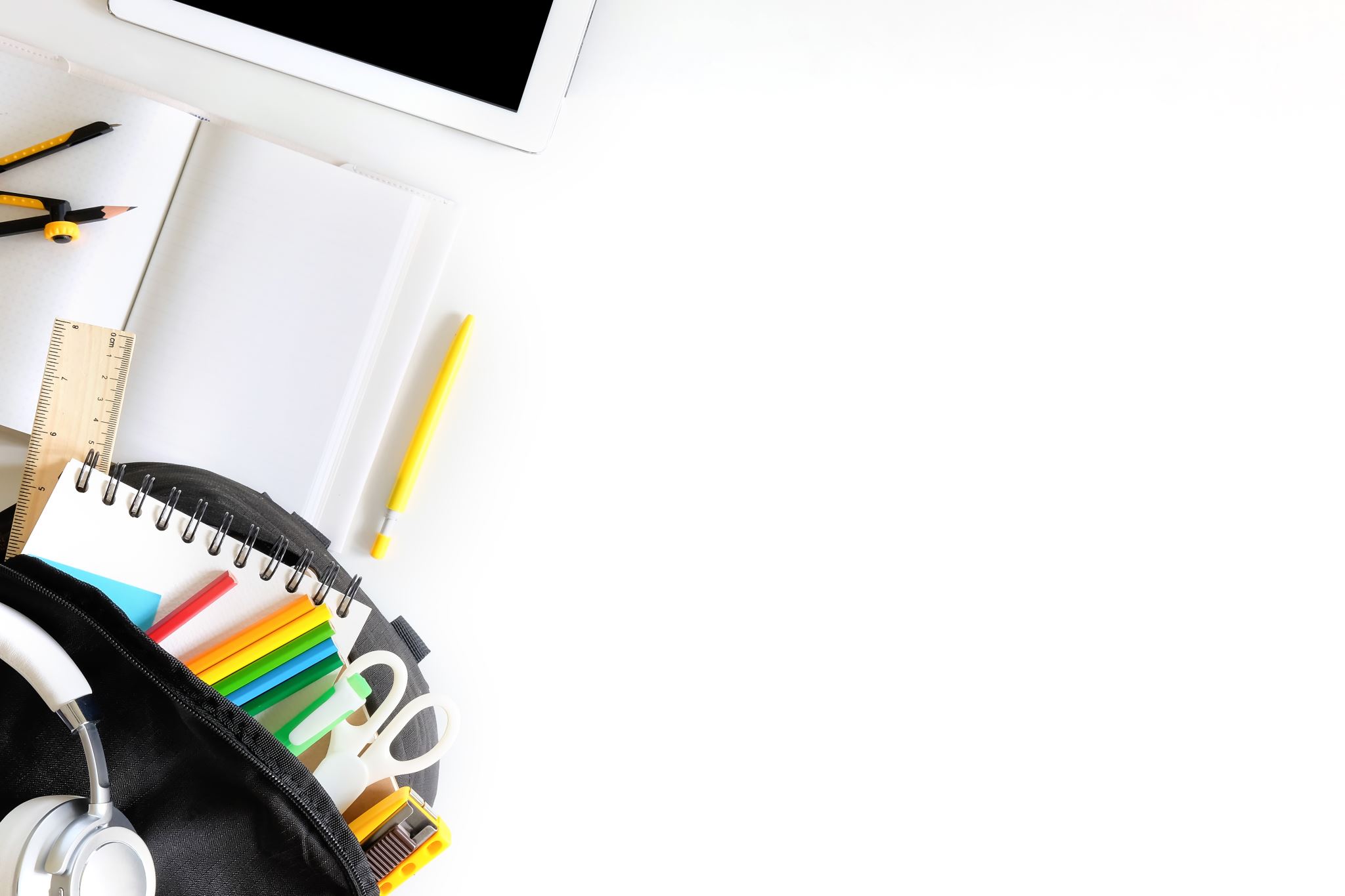 The SQA Page is another invaluable source of information
Past Papers:   https://www.sqa.org.uk/pastpapers/findpastpaper.htm
The SQA Website
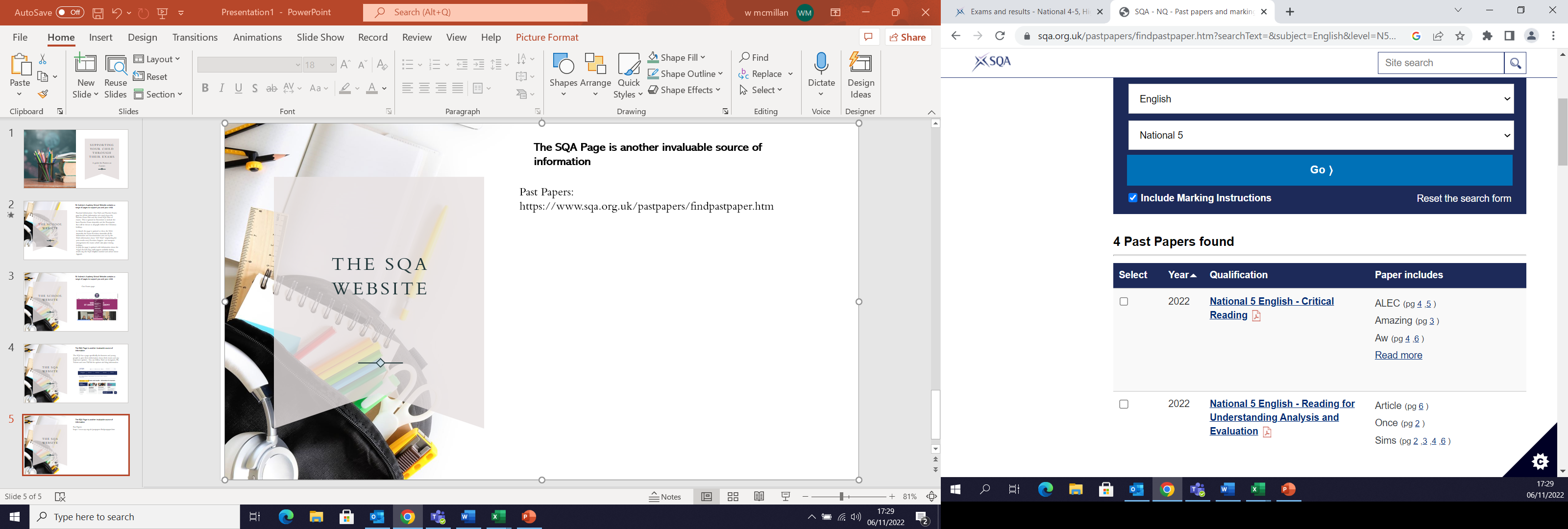 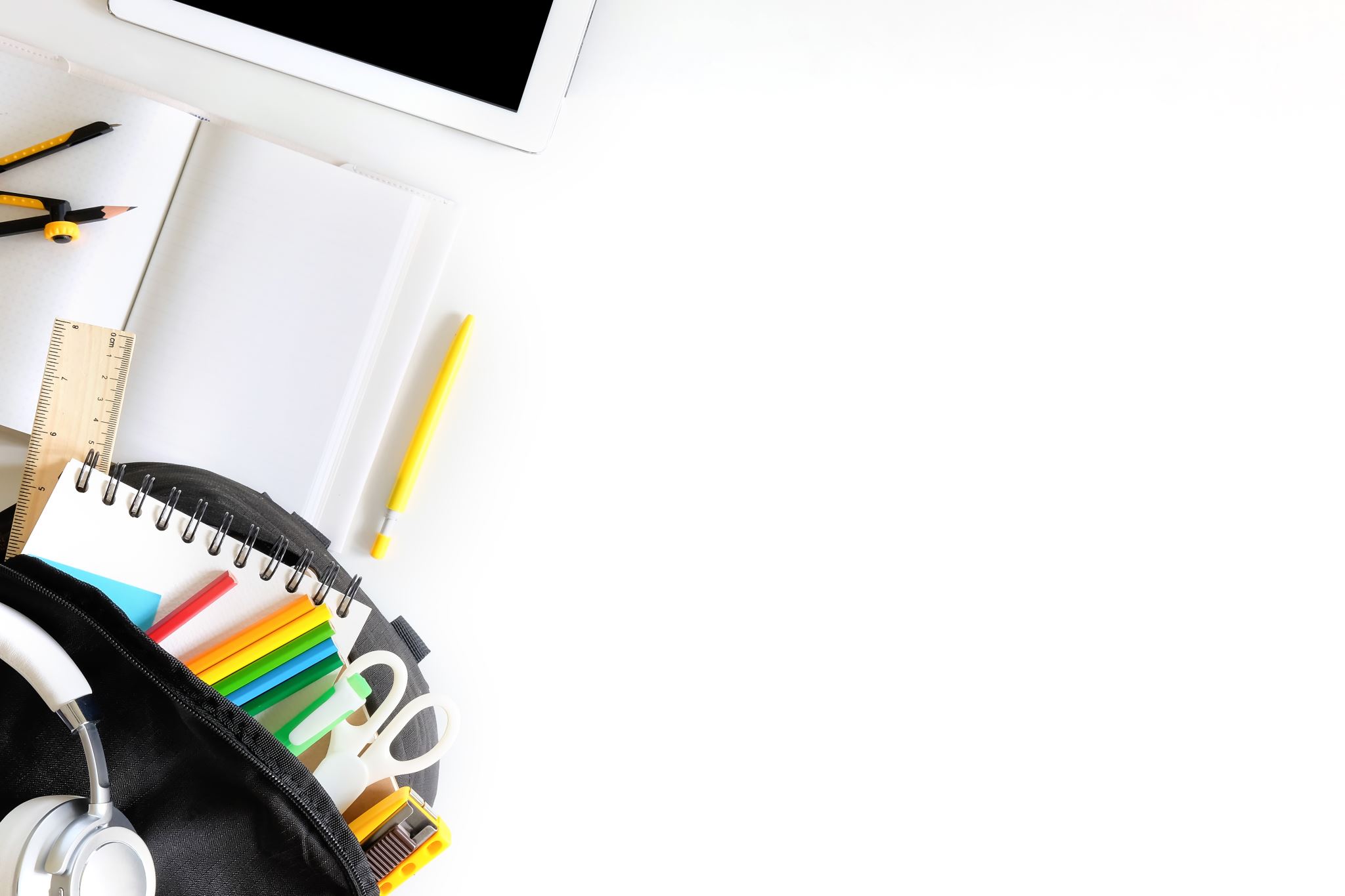 Practice Exams Diet:  6th January- 27th January

Timetable issued early December
Individualised timetables issued 5th January.  (this includes seat numbers, locations and any additional support information arrangements)
SQA& Practice Exam Diet Information
SQA  Exams Diet: 24th April- 1st June

Timetable available on SQA website.

Individualised timetables issued after Easter holiday  (this includes seat numbers, locations and any additional support information arrangements) 

Results Day Tuesday 8th August.